«Разрешается – запрещается»
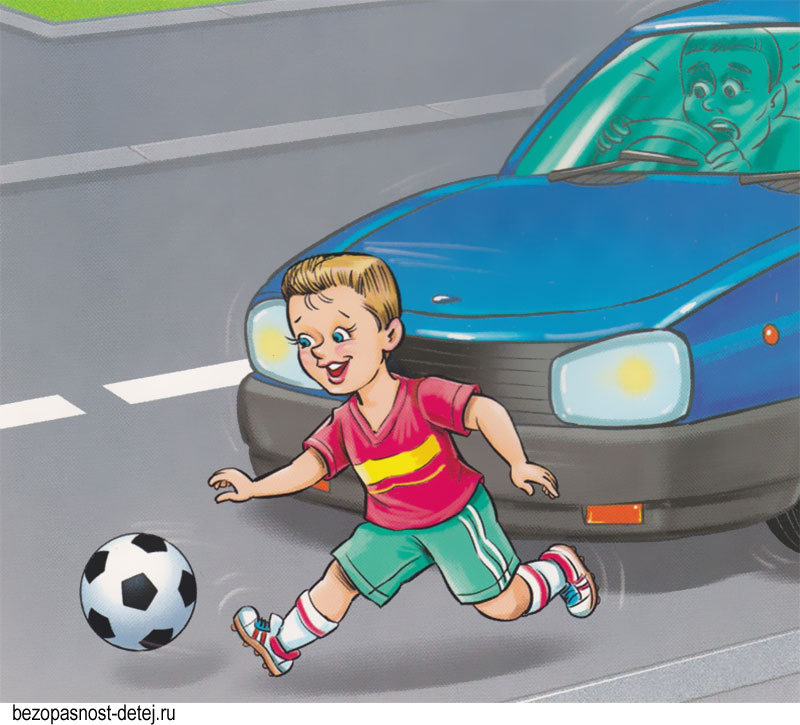 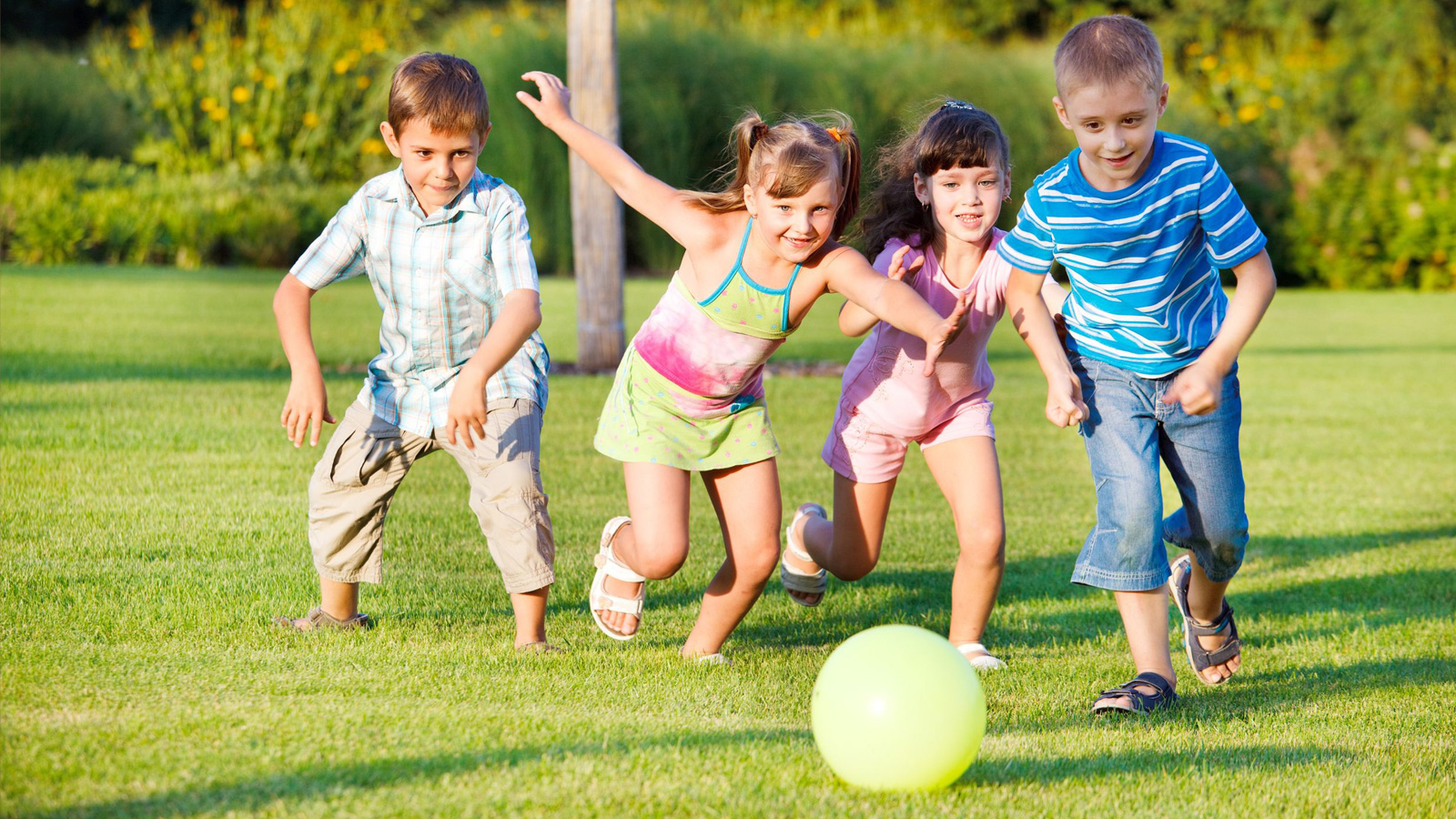 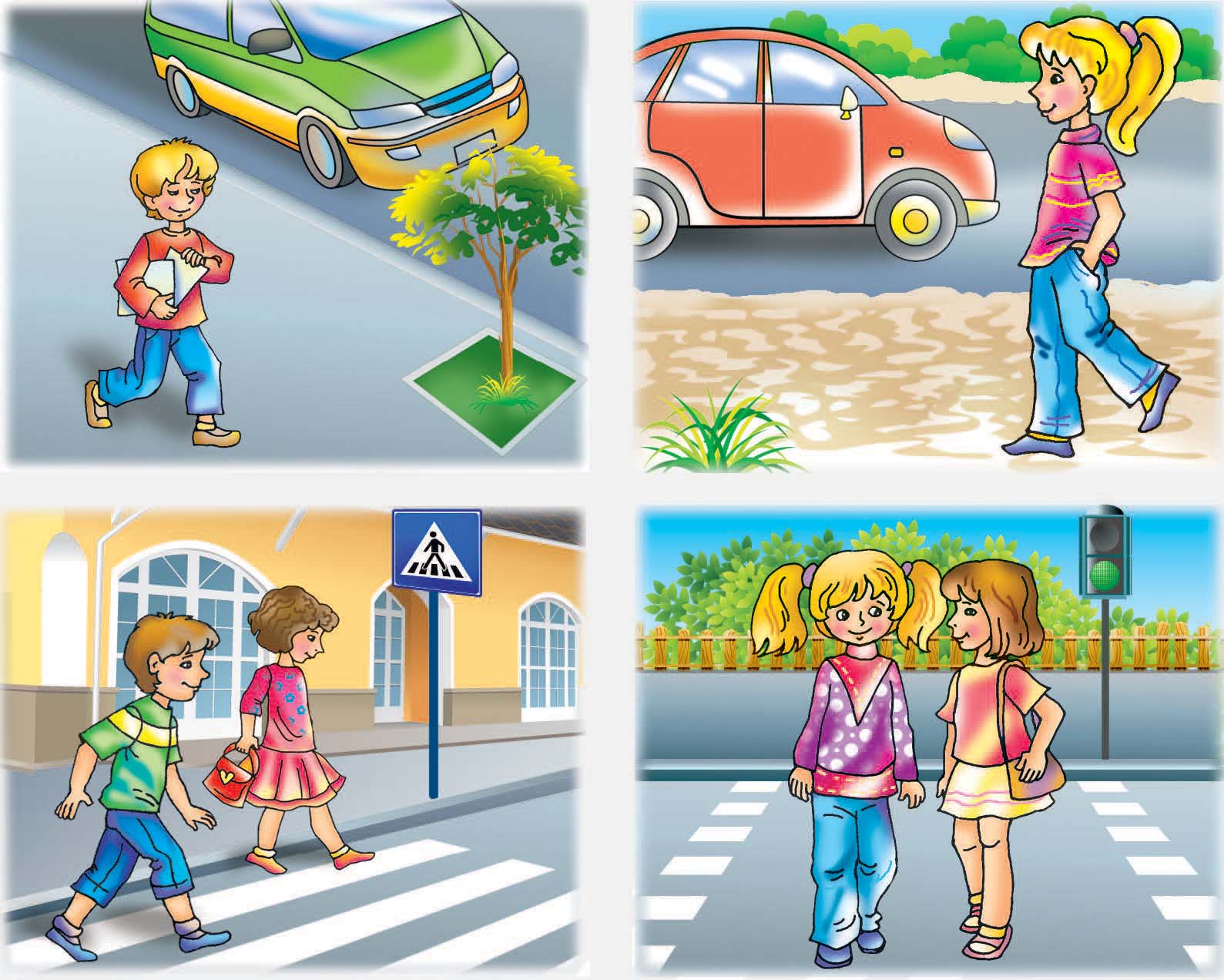 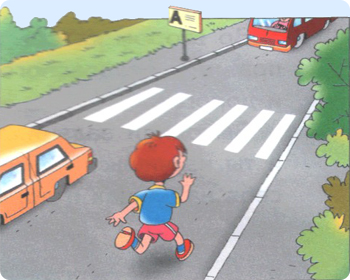 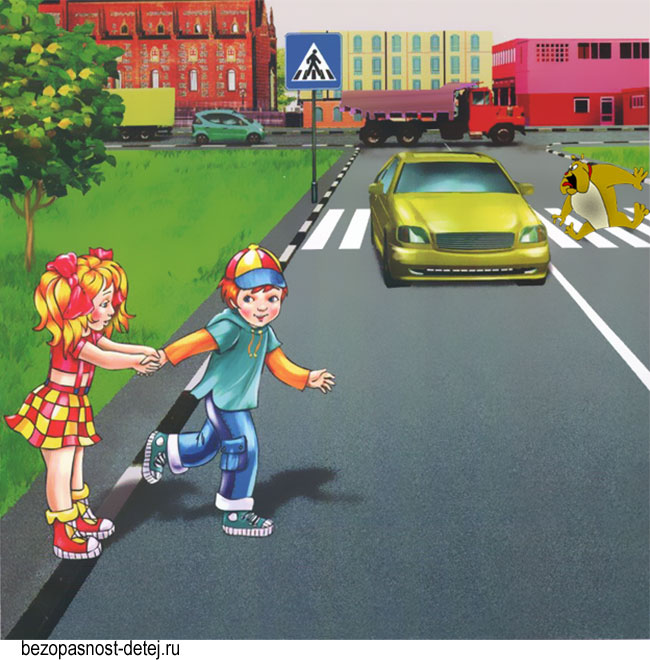 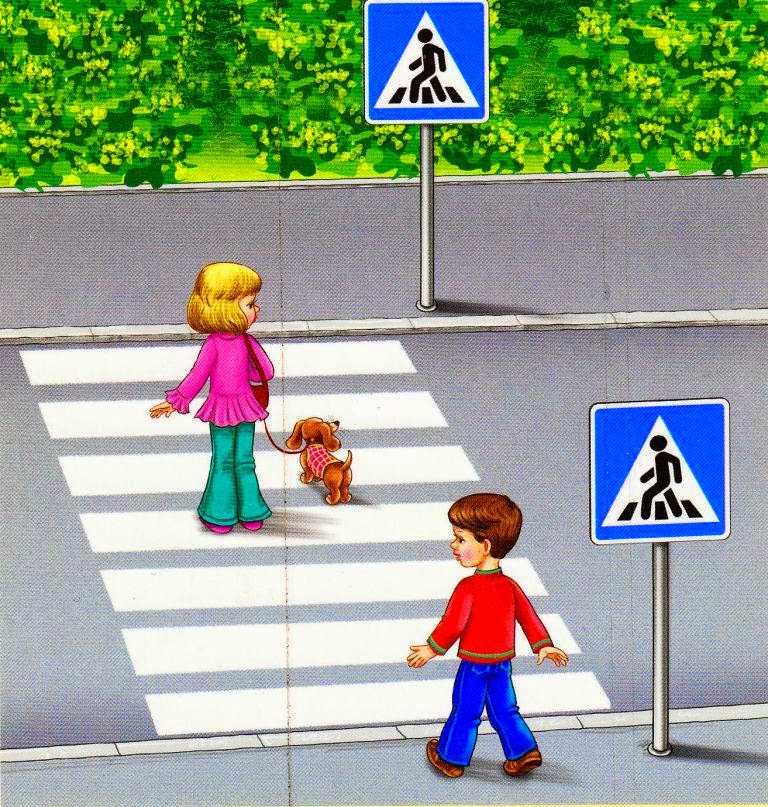 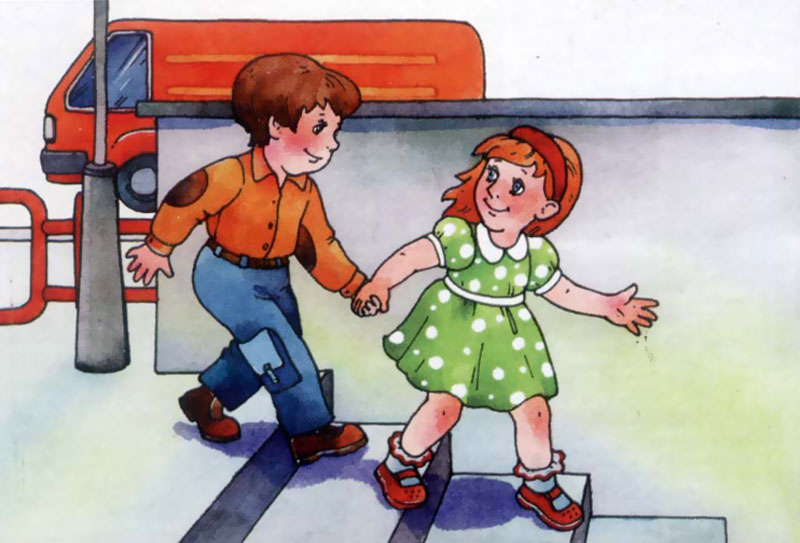 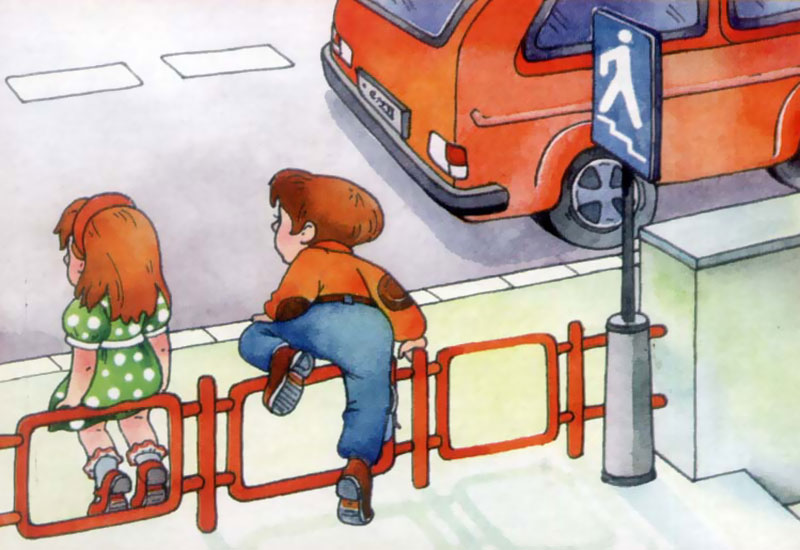 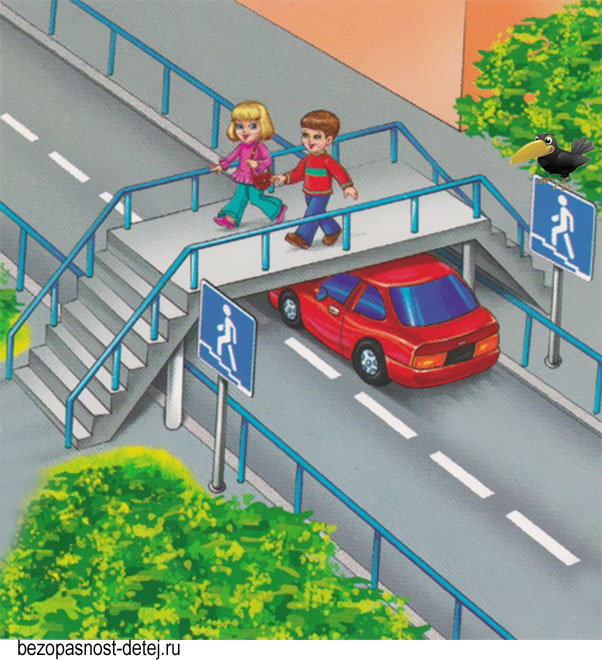 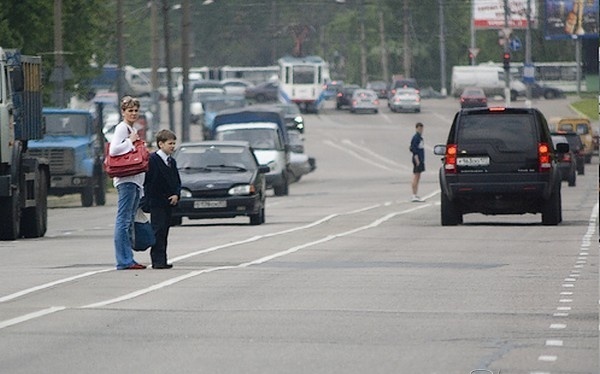 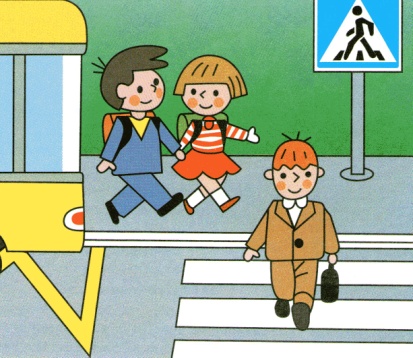 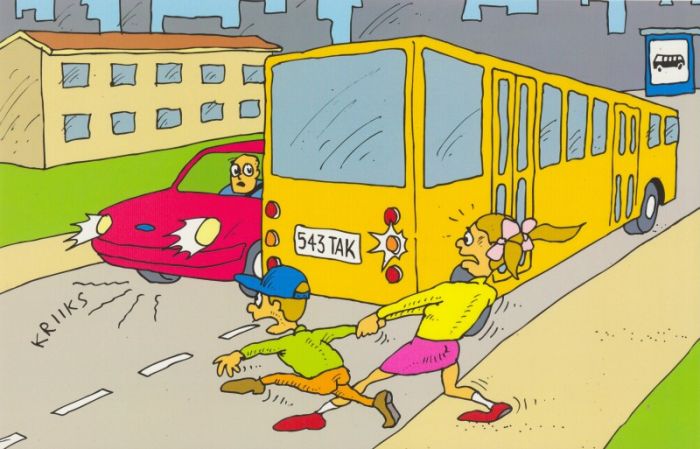 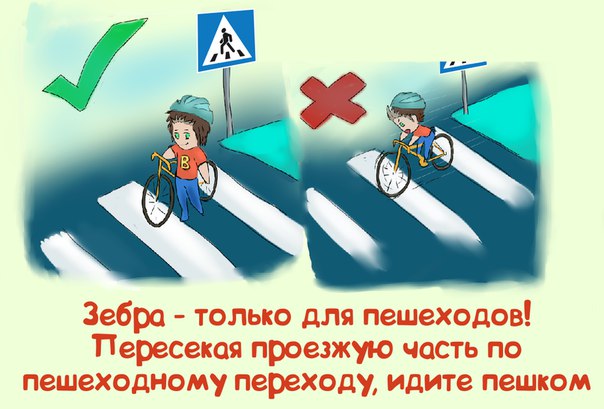 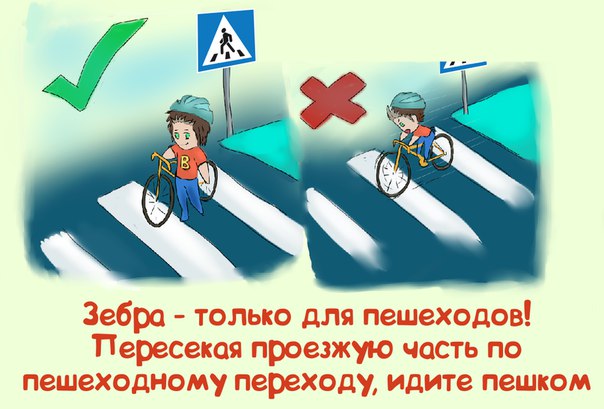 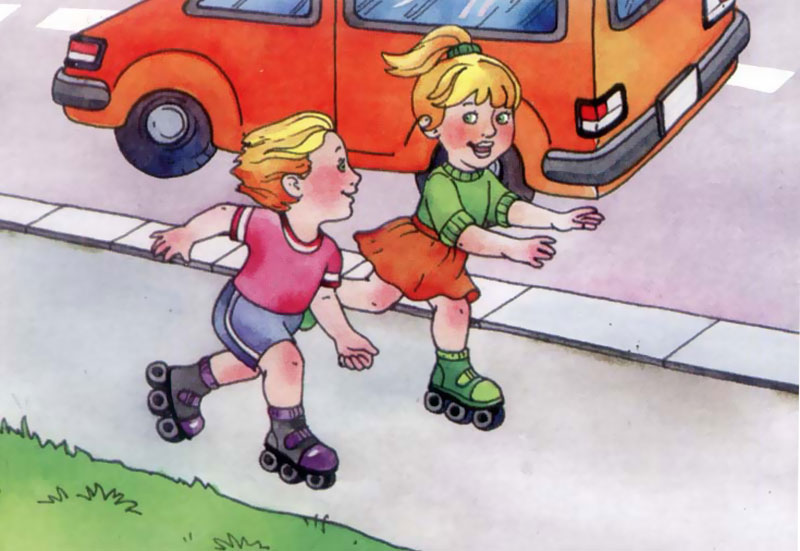 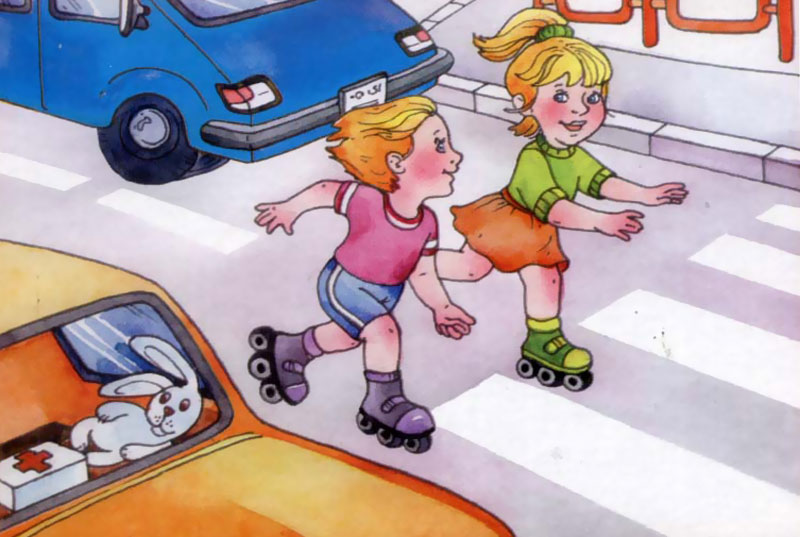 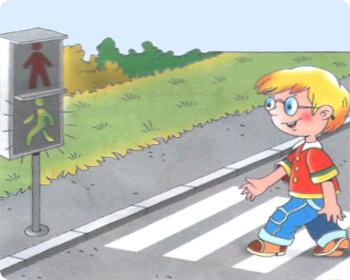 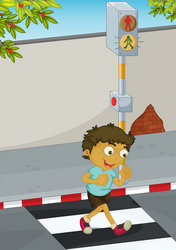 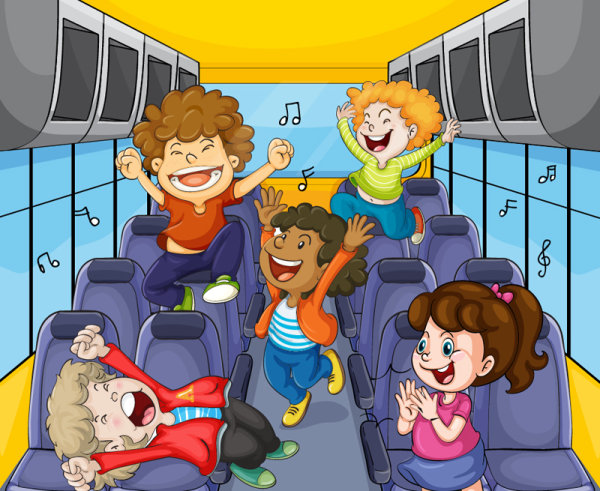 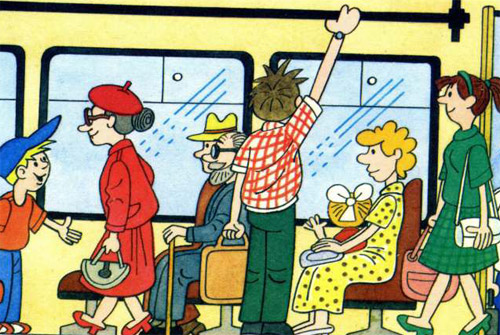